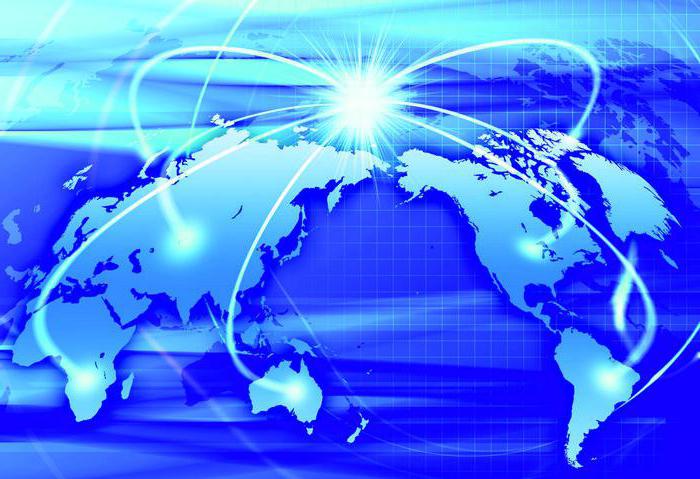 Вихід на міжнародний ринок
Глобальний маркетинг
Глобальний маркетинг — маркетингова діяльність фірми, яка розглядає світовий ринок як єдине ціле («Весь світ — мій ринок!»).
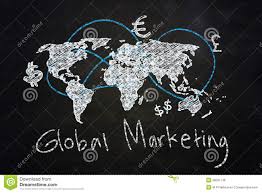 Тенденції, що вплинули на глобальний маркетинг
1) Поступове зменшення економічного протекціонізму окремими країнами. 
 2) Формальна економічна інтеграція та вільна торгівля між країнами.
 3) Глобальна конкуренція між глобальними компаніями за глобальних споживачів. 
 4) Розвиток мереж у глобальному ринковому просторі.
На Динаміку світової торгівлі впливають:
Глобалізація світогосподарських зв'язків;
 Формування нової структури потреб з використанням досягнень науково-технічного прогресу;
Зовнішньоторговельна політика держав;
 Політичні процеси в світі;
Триваюча концентрація виробництва і капіталу;
Вплив інтеграційних утворень і міжнародних торгових організацій на питання регулювання торгово-економічних відносин.
зростання економічної інтеграції
Інтеграція економіки зумовлює перспективний шлях вдосконалення та розширення світових процесів в різних галузях господарства.
Багато країн із подібними економічними цілями створили транснаціональні торговельні групи або підписали торговельні угоди для сприяння вільній торгівлі між країнами-членами і посилення своєї економіки:
Європейський союз
Світова організація торгівлі 
Північноамериканська угода про
 вільну торгівлю
Азіатська зона вільної торгівлі.
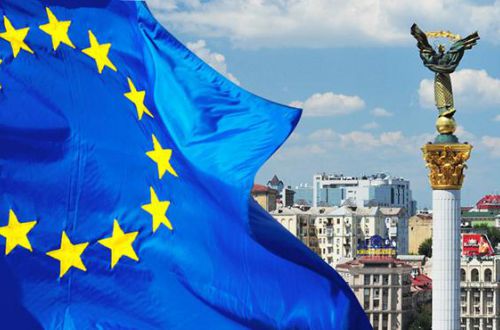 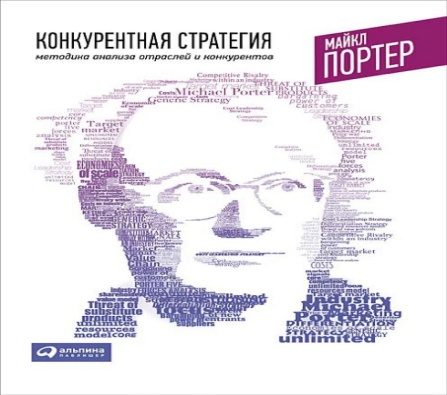 Теорія конкурентних переваг М. Портера
У своїй теорії М. Портер виділив чотири детермінанти ("ромб національних переваг") – складові успіху, які визначають стан середовища, всередині якого формуються конкурентні переваги галузей і фірм, а саме:
1. Параметри факторів виробництва. Це, насамперед, фактори, пов'язані з науково-технічним прогресом; інформаційна, наукова і технічна забезпеченість та стан ринкової, виробничої і соціальної інфраструктури, а також, крім того, традиційні фактори виробництва – праця, земля, капітал, підприємницька активність.
2. Стратегія фірми. Вона має відповідати становищу фірми у галузі і стану ринку. Правильно обрана стратегія передбачає формування прогресивної бізнес-структури, заснованої на ефективному менеджменті.
3. Параметри попиту. Це, насамперед, місткість ринку, його динаміка, диференціація, рівень вимог покупців до якості товару.
4. Споріднені і підтримуючі галузі. Вони забезпечують експортні галузі необхідними матеріалами, комплектуючими виробами, інформацією. Це єдність взаємопов'язаних галузей – кластер.
      М. Портер підкреслював, що на світовому ринку існує конкуренція фірми, а не урядів. Уряди можуть лише сприяти успіху конкурентної боротьби вітчизняних виробників. Держава може посилити фактори успіху фірми шляхом виваженої економічної політики, підтримки інноваційного процесу і стимулювання експорту.
Фактори, що впливають на глобальний маркетинг:
культурні,
Економічні, 
політико-правові
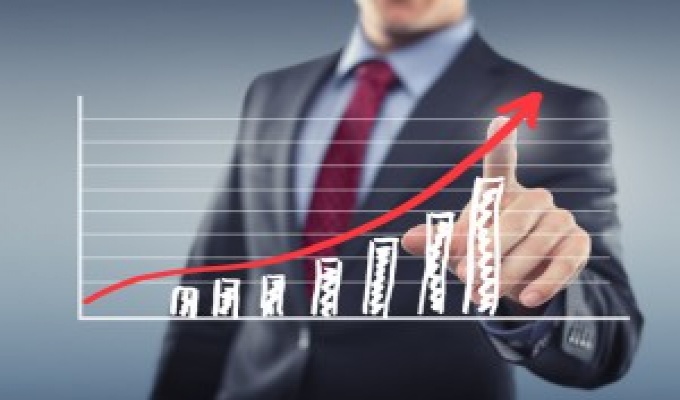 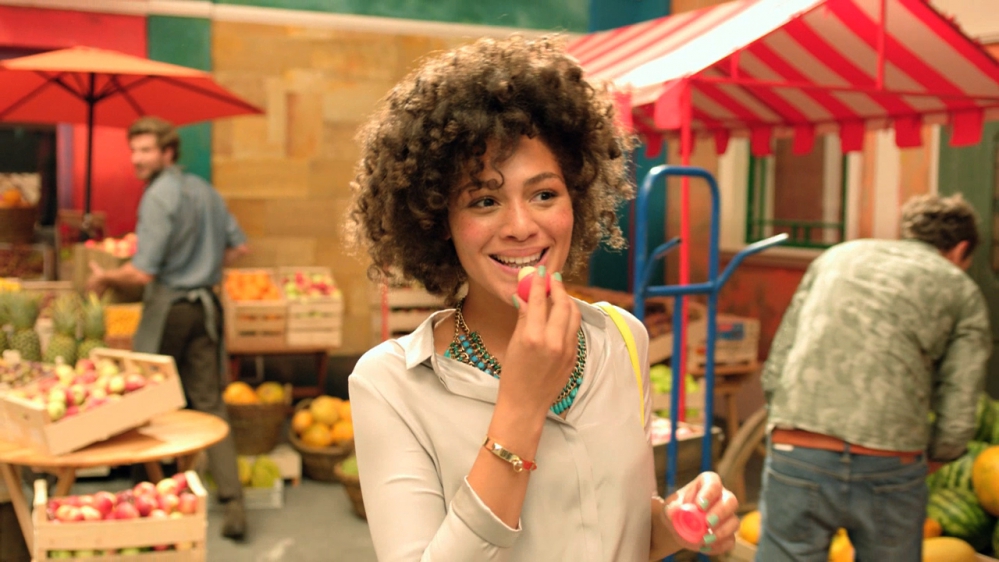 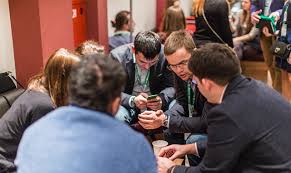 Міжнародна маркетингова програма включає:
товарну стратегію
стратегію просування
цінову стратегію
стратегію дистрибуції
стратегії роботи на міжнародному ринку
Стратегія стандартизації
Стратегія адаптації
Глобальні компанії користуються простим правилом:
стандартизують програму, де це 
Можливо, і адаптують її, коли
це необхідно.
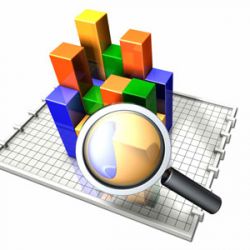 За сучасних умов міжнародний маркетинг стає необхідною передумовою досягнення успіху компанії на зовнішньому ринку, оскільки він орієнтує підприємця на потреби, вимоги і тенденції розвитку цільових ринків, дає змогу правильно спрямувати діяльність компанії, сприяє зміцненню конкурентних позицій фірми і створює підґрунтя для ефективної зовнішньоекономічної політики. Крім того, необхідність використання інструментарію
міжнародного маркетингу зростає з
поширенням глобалізаційних процесів 
і загостренням конкурентної боротьби, яка 
запроваджує свої правила гри на світовому
ринку, змушуючи  підприємства швидше
реагувати на несподівані зміни в ринковому середовищі та пристосовуватись до них.
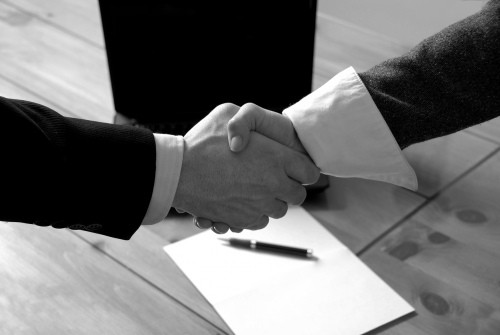